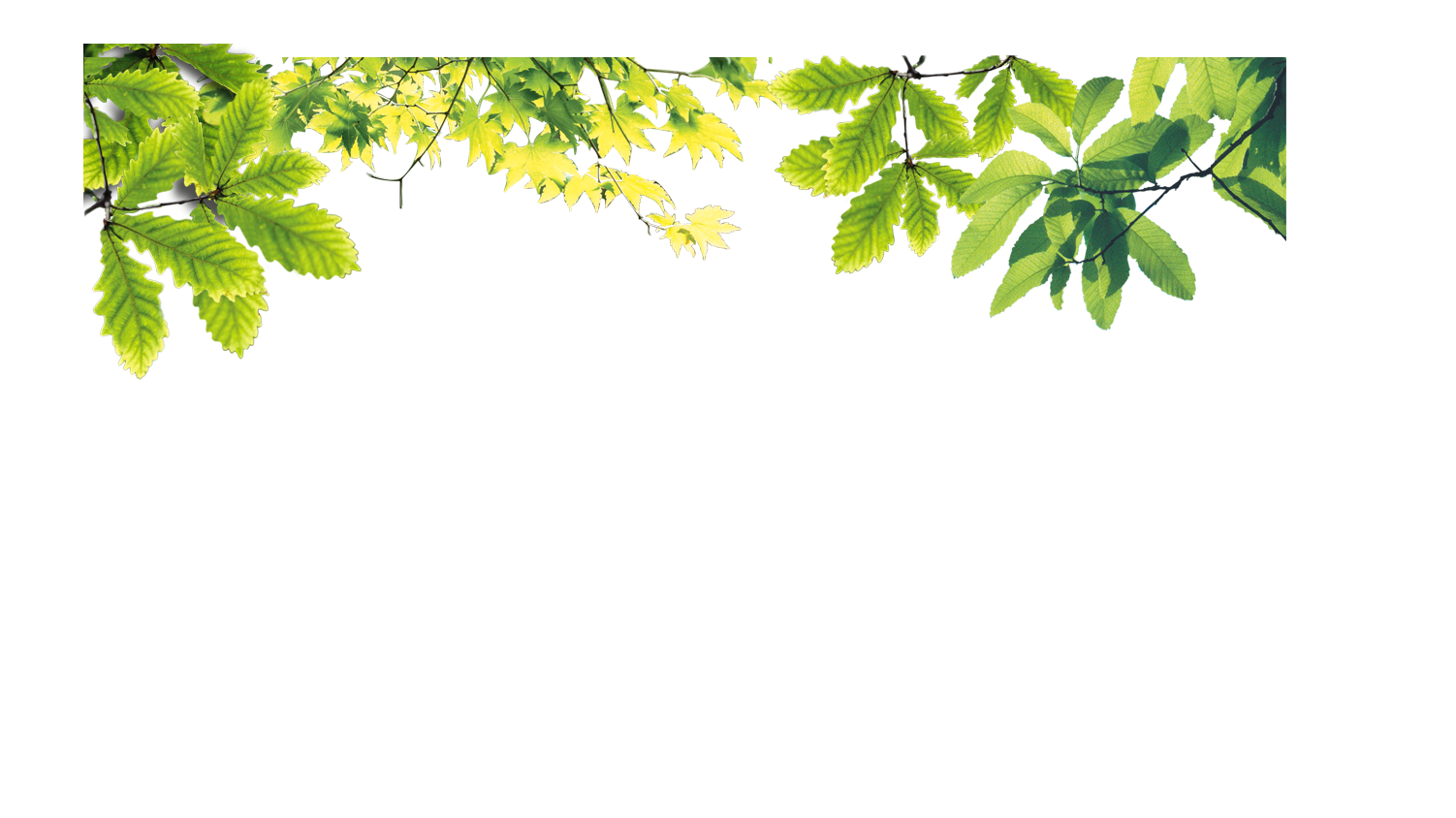 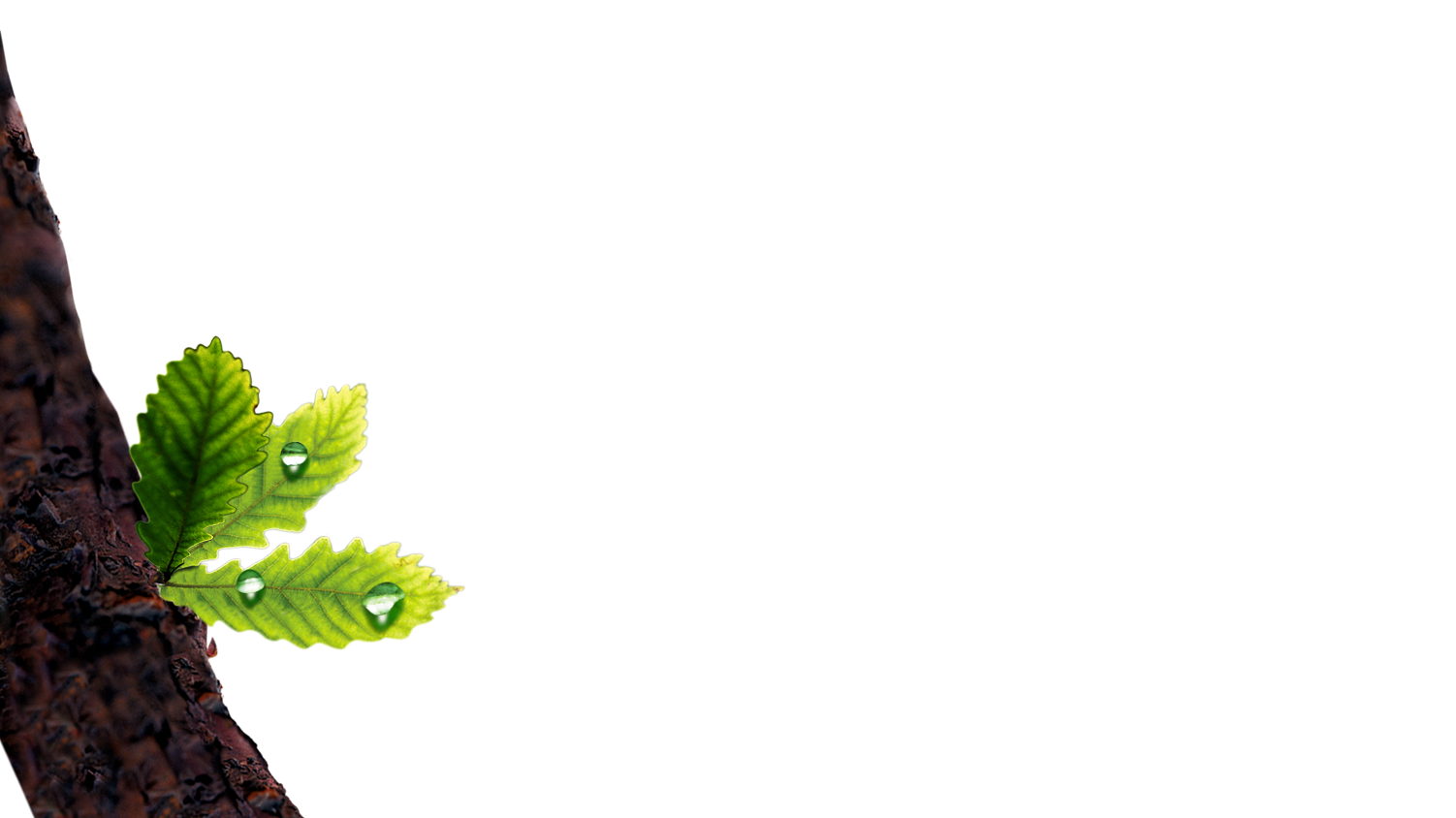 CHÀO MỪNG 
QUÝ PHỤ HUYNH
 VÀ CÁC EM HỌC SINH 
KHỐI LỚP 5
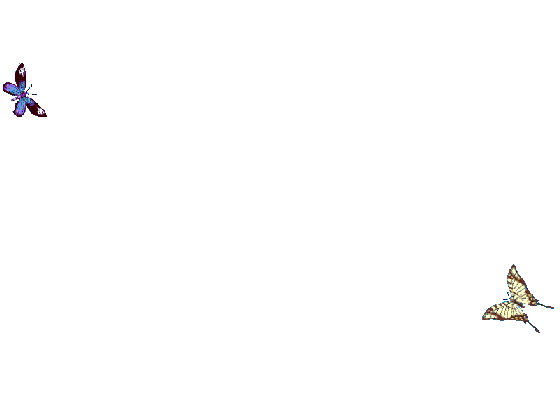 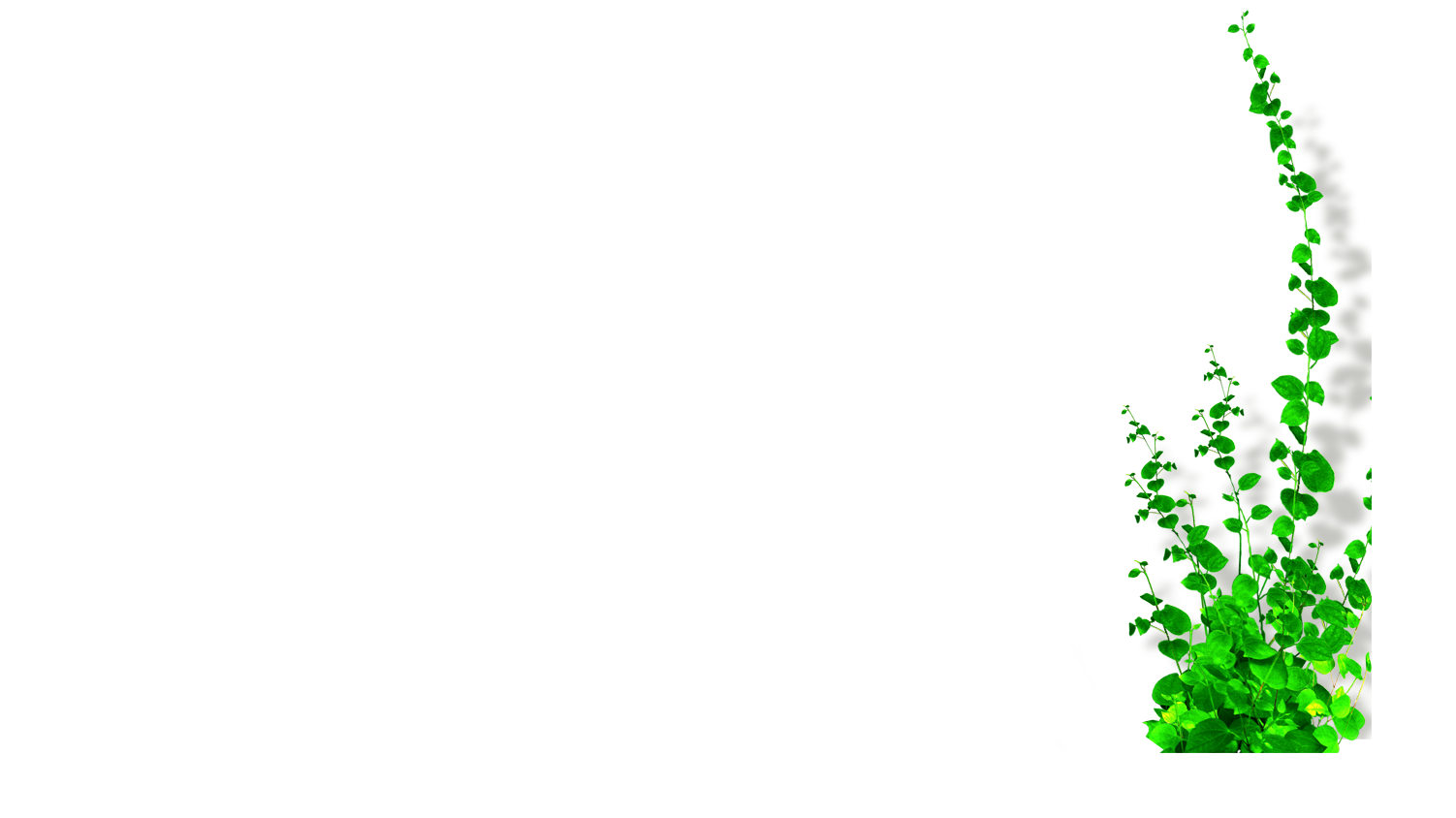 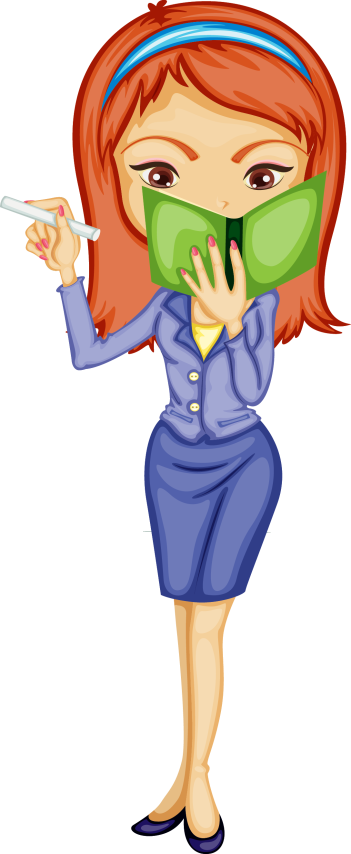 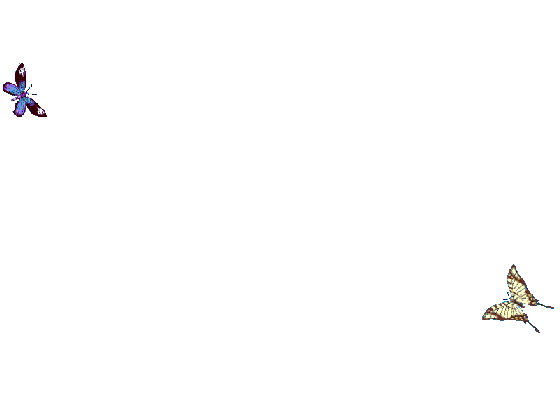 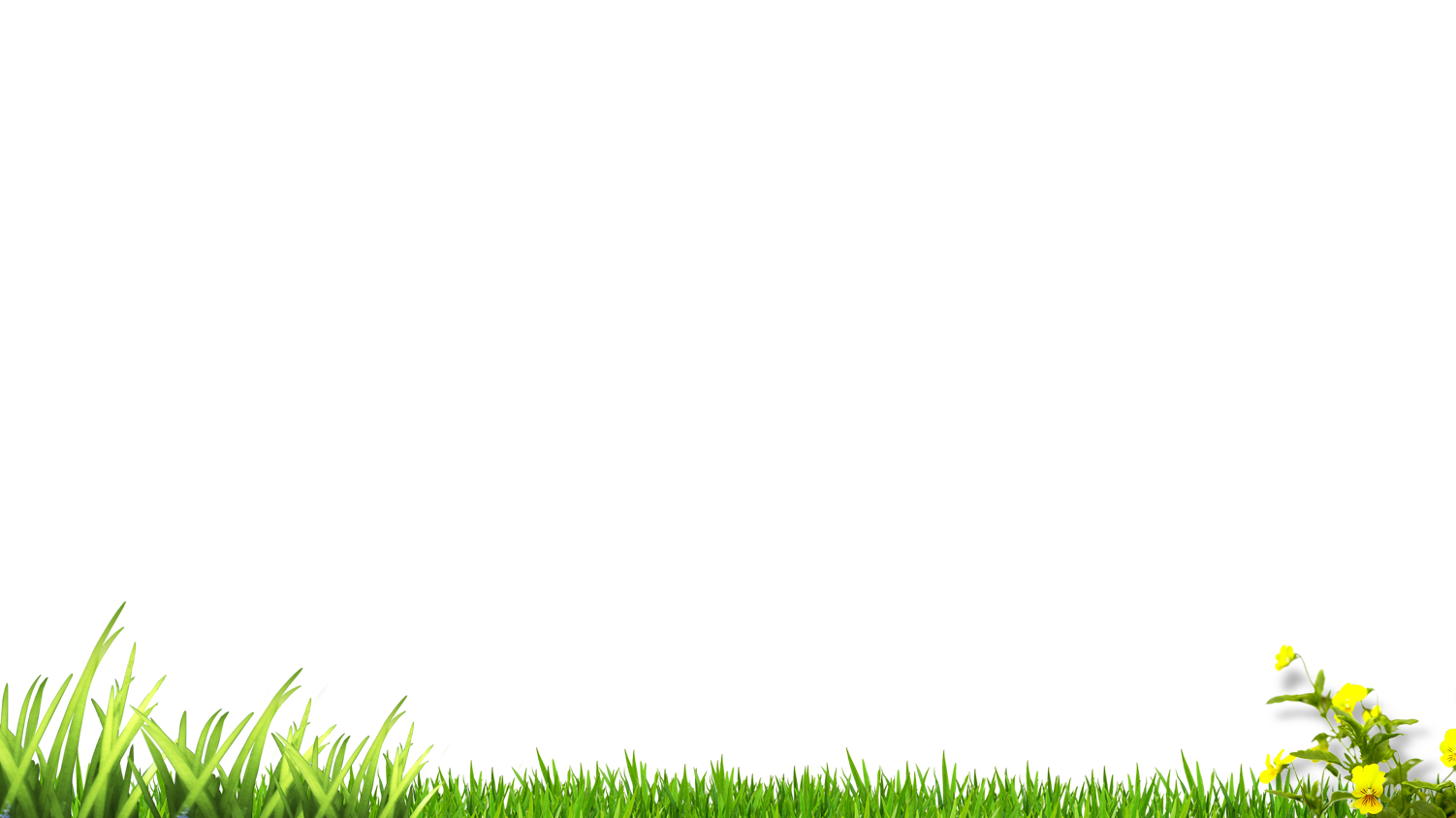 TRƯỜNG TRẦN VĂN MƯỜI
TOÁN 5
THỂ TÍCH 
HÌNH HỘP CHỮ NHẬT
GV: Lê Thị Ni Xô
Tháng 02/2021
Mục tiêu bài học
Có biểu tượng về thể tích của hình hộp chữ nhật.
Cách tính thể tích hình hộp chữ nhật.
Vận dụng để giải các bài tập liên quan.
1
cm3
a) Ví dụ: Tính thể tích hình hộp chữ nhật có chiều dài 20cm, chiều rộng 16cm và chiều cao 10cm.
dài
20cm
rộng
16cm
cao
10cm
1
cm3
x
x
16
10
3200 (cm3)
=
10cm
16cm
20cm
Mỗi hàng có 20 hình lập phương 1cm3 .
Mỗi lớp có: 20 x 16 = 320 (hình lập phương 1cm3).
10 lớp có: 320 x 10 = 3200 (hình lập phương 1cm3).
Vậy thể tích của hình hộp chữ nhật là :
20
THỂ TÍCH HÌNH HỘP CHỮ NHẬT
Thể tích của hình hộp chữ nhật là:
20   x    16    x     10  =  3200 (cm3)
c
V = a x b x c
b
a
chiều cao
chiều dài
chiều rộng
x
x
=
Thể tích
a: Chiều dài.
b: Chiều rộng.
c: Chiều cao
V: Thể tích hình hộp chữ nhật.
Muốn tính thể tích hình hộp chữ nhật ta lấy chiều dài nhân với chiều rộng rồi nhân với chiều cao (cùng đơn vị đo).
=
Thể tích
chiều cao
chiều dài
chiều rộng
x
x
b) Ghi nhớ:
Muốn tính thể tích hình hộp chữ nhật ta lấy chiều dài nhân với chiều rộng rồi nhân với chiều cao (cùng đơn vị đo).
V = a x b x c
V: Thể tích hình hộp chữ nhật.
a, b, c là ba kích thước của hình hộp chữ nhật
c) a =      dm;  b =      dm;  c =     dm
1
2
3
4
5
3
THỂ TÍCH HÌNH HỘP CHỮ NHẬT
Luyện tập
Bài 1: Tính thể tích hình hộp chữ nhật có chiều dài a, chiều rộng b, chiều cao c.
a) a = 5 cm;  b = 4 cm;  c = 9 cm
V= 5 x 4 x 9 = 180 cm3
b) a = 1,5 m;  b = 1,1 m;  c = 0,5 m
V= 1,5 x 1,1 x 0,5 = 0,825 m3
2
1
3
1
V=    ×     ×    =     dm3
5
3
4
10
Ghi nhớ:
Muốn tính thể tích hình hộp chữ nhật ta lấy chiều dài nhân với chiều rộng rồi nhân với chiều cao (cùng đơn vị đo).
V = a x b x c
V: Thể tích hình hộp chữ nhật.
a, b, c là ba kích thước của hình hộp chữ nhật
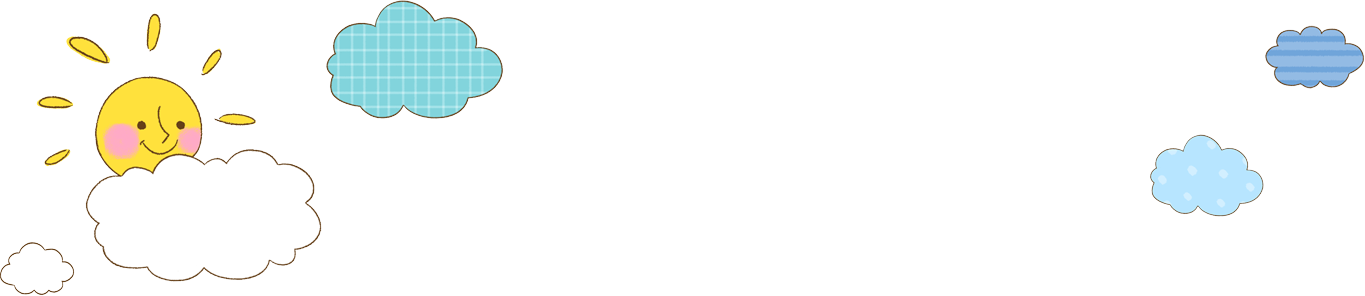 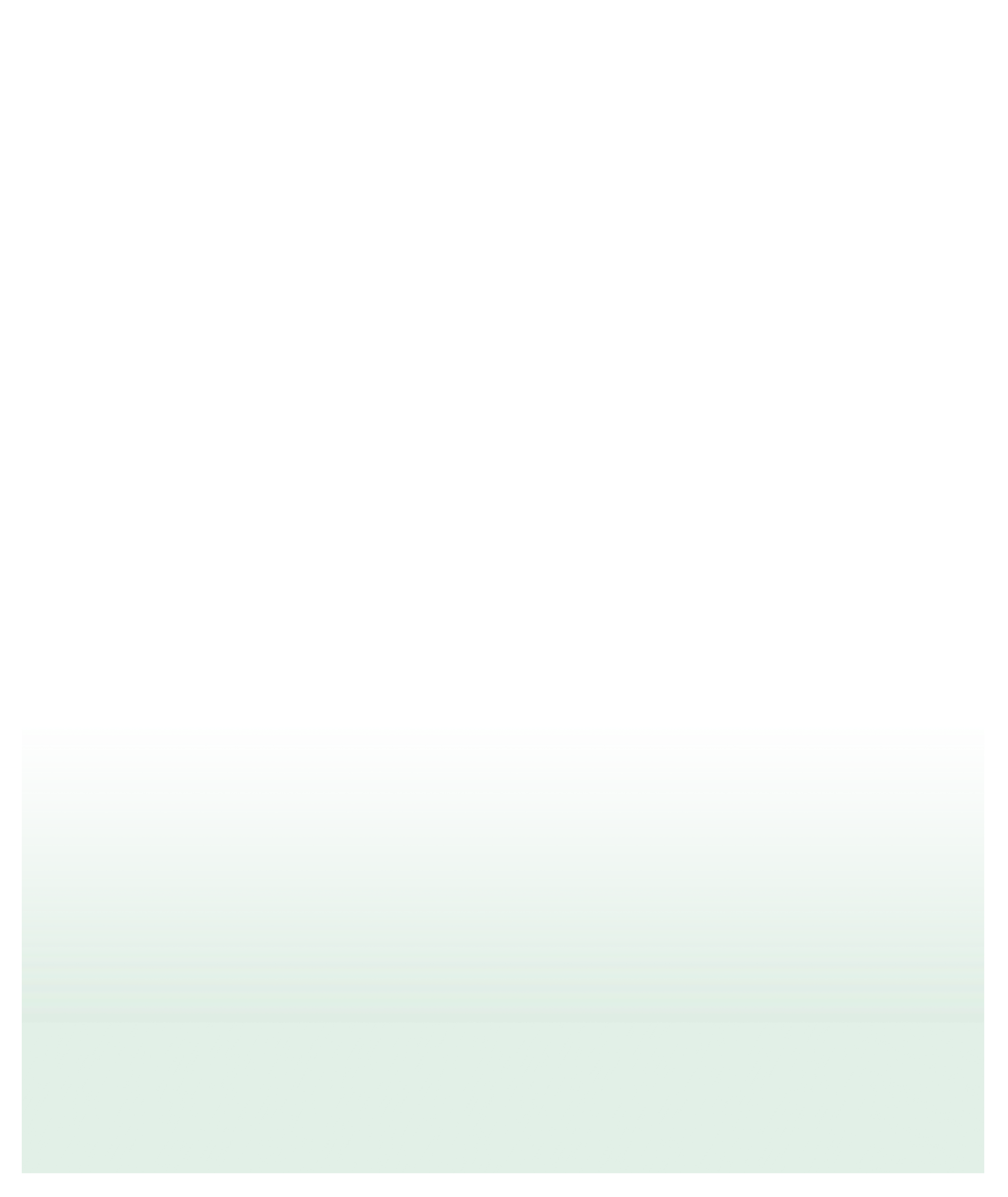 CHÚC CÁC EM
CHĂM NGOAN, HỌC GIỎI!
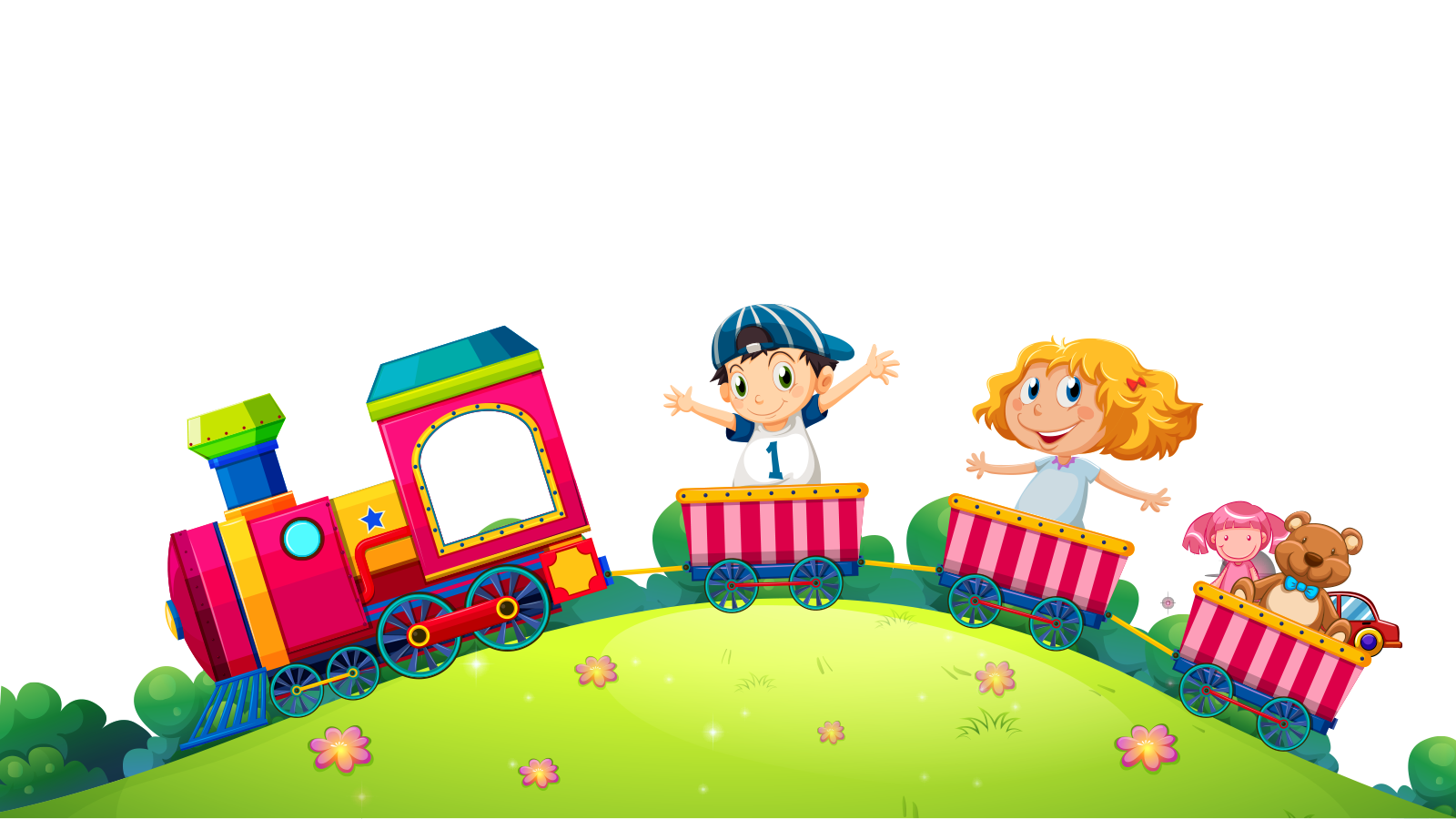